МБОУ «Средняя общеобразовательная школа № 113 с углубленным изучением отдельных предметов» Ново – Савиновского района г. Казани
Основные методы селекции и биотехнологии
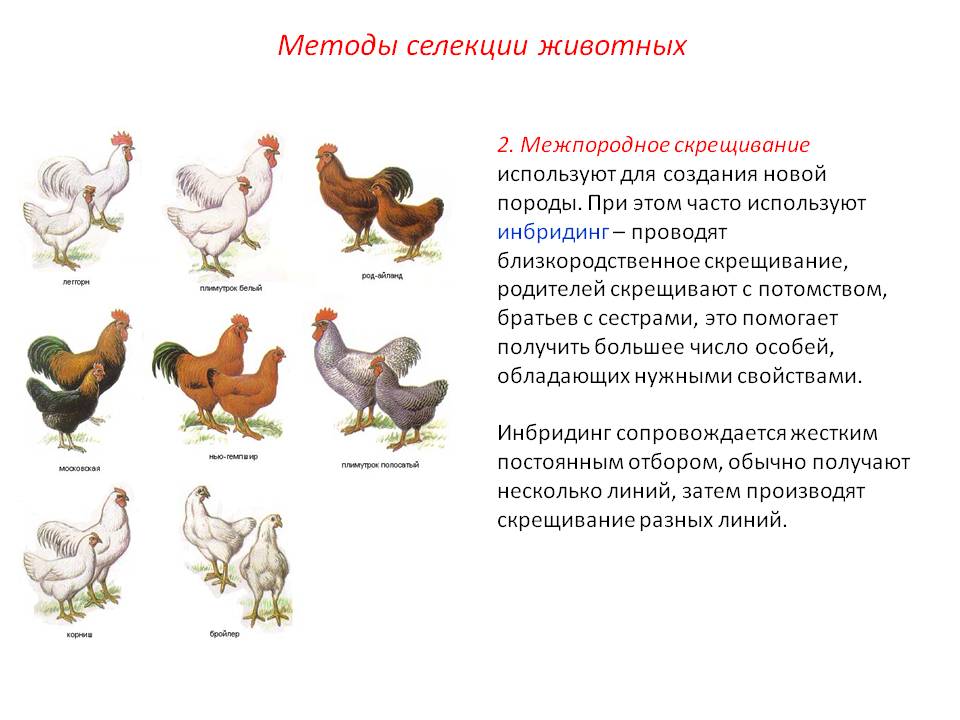 WEB-квест по биологии11 класс
Выполнила:
учитель биологии
МБОУ»Школа № 113», г.Казани
Никитина В.А.
Цели участников квеста:



Обобщить знания об основных методах селекции и биотехнологии;

Уметь объяснить значения терминов (селекция, порода, гибридизация, полиплоидия, мутагенез, мутагены, чистые линии, биотехнология);

Развивать творческие способности, умение работать с информацией; формировать навыки проектно-исследовательской деятельности, умение определять свою роль в команде и работать сообща.
Проектное задание для команд
Изучив текст учебника и информационные источники по теме  создайте:

Презентацию
Информацию в виде текста
Визуальный материал (рисунки, таблицы, фотографии)
Публикация



-
Роли:

Селекционер
Генетик
Генный инженер
Задание для селекционера
Вопросы:

1.Дать определение:
Селекционер
Сорт
Порода3.Методы селекции
4.Что известно о происхождении домашних животных;
5.Родоначальники , каких животных стали: тур, дикий волк, тарпан, кабан, дикая банкивская курица;
6.Методы селекции;
 7. Чем искусственный отбор отличается от естественного.
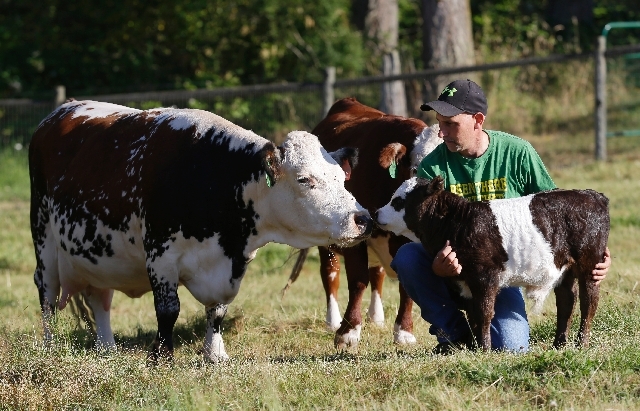 Задание для генетика
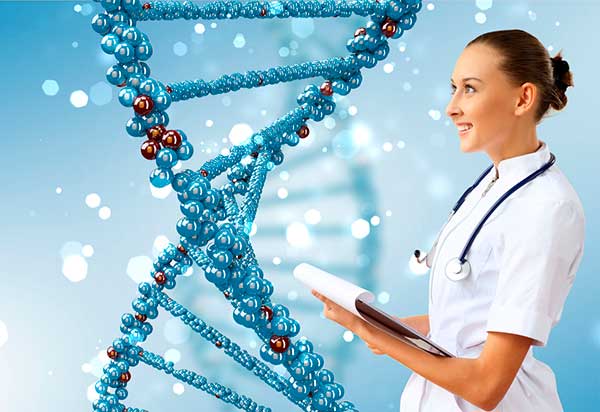 Вопросы:

Дать определение:
- генетическая инженерия;
мутагенез;
Аутбридинг;
Инбридинг;
Эффект гетерозиса;
2.Почему межвидовые гибриды, как правило бесплодны?
Задания для ученого
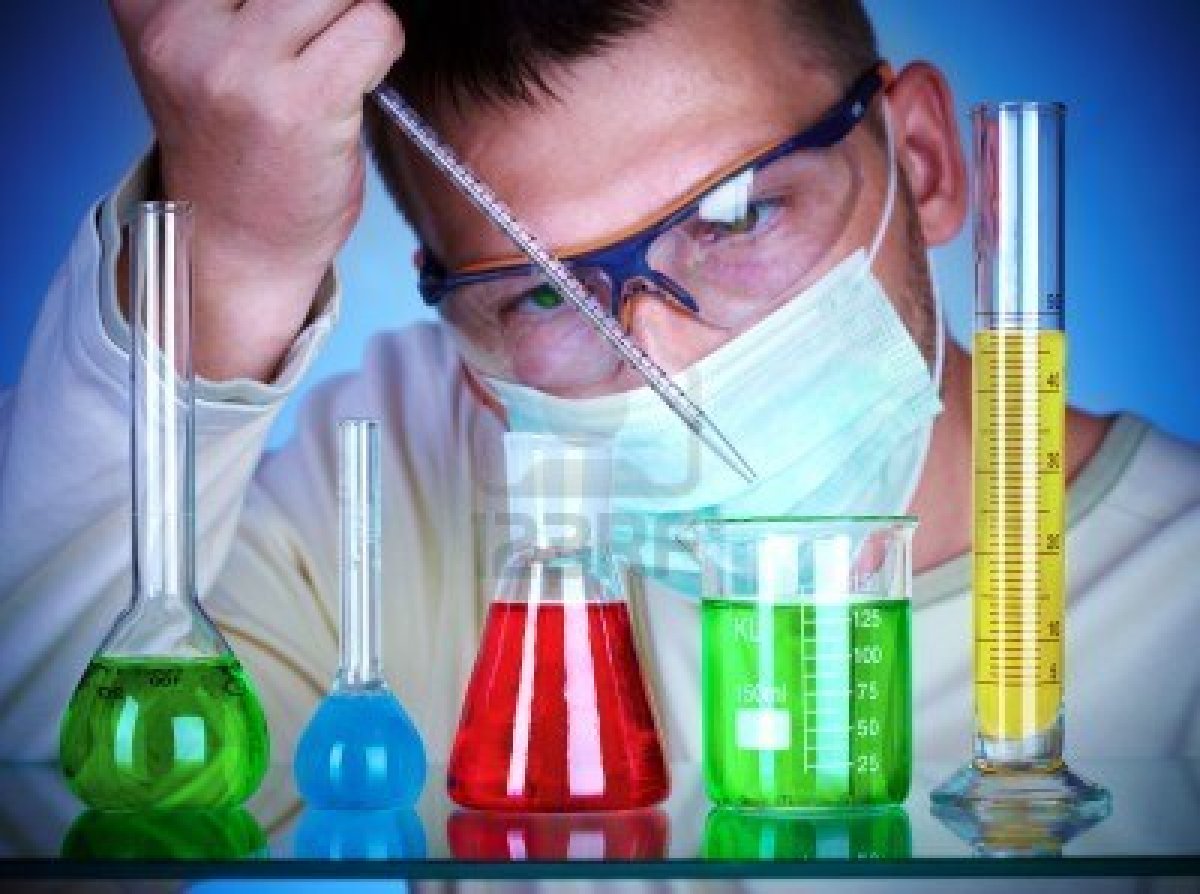 Вопросы:

1.Найти факты из научно – популярн6ой литературы применения биотехнологии в разных отраслях народного хозяйства;
2.Перспектива развития селекции и биотехнологии;
3.Задачи селекции и биотехнологии;
Задания для инженера
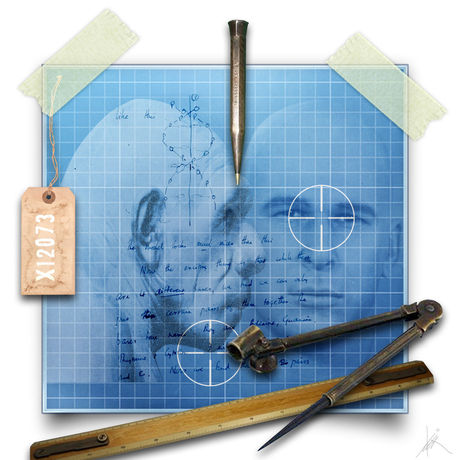 Задания
Инженер
Вопросы:
Дать определение науки:
1. Биотехнологии;
2.Генная инженерия;
3.Клеточная инженерия
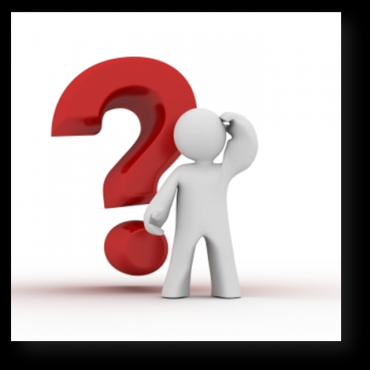 1.   Гетерозис — это;
а)  отдаленная гибридизация;
б)  межвидовая гибридизация;
в)  близкородственное скрещивание;
г)   развитие гибридов, полученных при скрещивании чистых
линий, одна из которых гомозиготна по доминантным, а другая -
по рецессивным генам.
2.   Гомозиготность организмов можно усилить путем:
а)  гетерозиса;
б)  мутаций;
в)  инбридинга.
3.   В сельскохозяйственной практике часто применяют веге­тативное размножение растений, чтобы:
а)  быстрее получить взрослые растения;
б)  повысить их устойчивость к вредителям;
в)  получить высокий урожай;
г)  повысить устойчивость к болезням.
4.   Массовый отбор как метод селекции в отличие от инди­видуального отбора:
а)  проводится по фенотипу;
б)  проводится по генотипу;
в)  используется при восстановлении численности зубров;
г)   особенно широко используется в животноводстве.
5.   Селекционеры используют методы биотехнологии с целью получения:
а)  пищевых добавок для продуктов питания;
б)  гибридных клеток и выращивания из них гибридов;
в)  эффективных лекарственных препаратов;
г)  кормового белка для питания животных.
6.   Вычеркните лишнее слово:
селекция;
центры происхождения домашних животных и культурных растений;
естественный отбор;
одомашнивание.
7.   К каждому понятию, приведенному в левой колонке, под­берите соответствующее определение из правой колонки.
I. Полиплоидия                          1. Потомство, гомозиготное по комплексу признаков
И. Чистая линия                          2. Мощное развитие и высокая жизнестойкость гибридов генетически отдаленных форм
III.     Гибрид                                  3. Использование ионизирующей радиации и некоторых химических веществ для стимулирования мута­ционного процесса
IV.   Искусственный мутагенез  4. Организм, полученный в результате скрещивания разнородных в генетическом отношении родитель­ских форм
V. Гетерозис                                  5. Наличие дополнительных наборов хромосом
8.   Вместо точек вставьте необходимые термины.
Скрещивание разных видов или родов - это метод. . .
Отбор на племя лучших растений или животных - это ме­тод. . .
Получение кратного увеличения набора хромосом – это метод. . .
Задания второго варианта - смотрите документ.
Заключение.

	Селекция – это наука о выведении новых и совершенствовании существующих пород животных и сортов растений.
	Теоретической базой селекции является генетика. Она использует достижения теории эволюции, молекулярной биологии, биохимии и других биологических наук.
	Уже полученные и ожидаемые  в области биотехнологии открывают большие возможности в решении многих проблем, стоящих перед человечеством.
	В то же время современные биотехнологические исследования  требуют тщательного анализа всех возможны их последствий их широкого и использования.